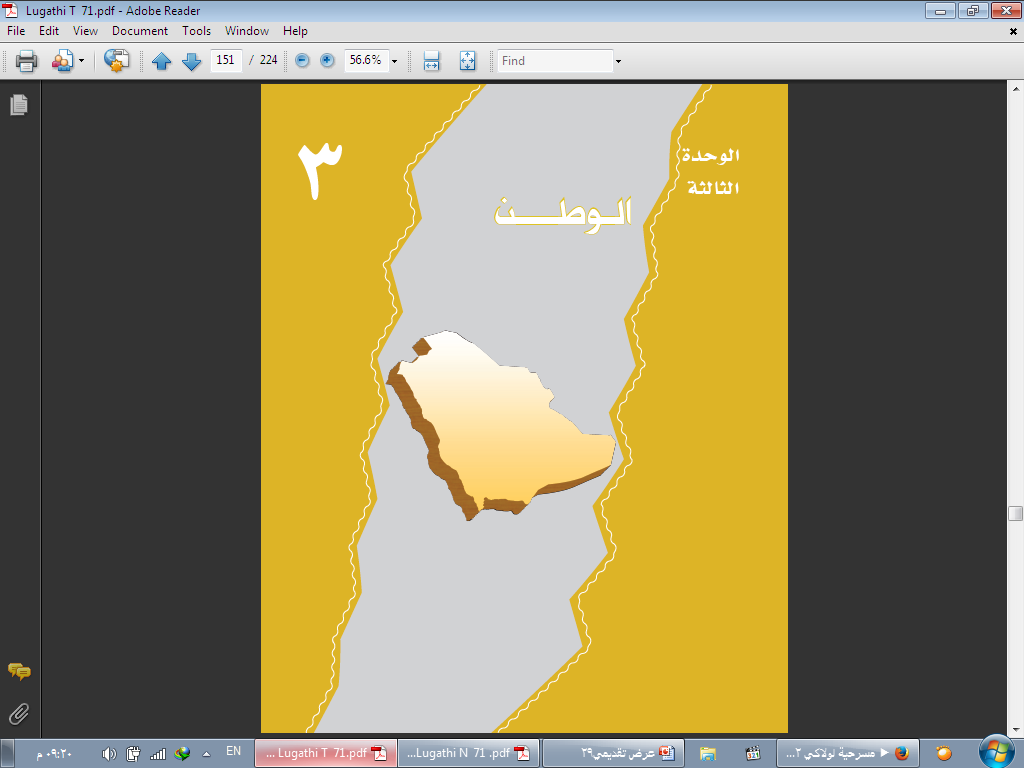 الموضوع : المدخل
الوطن
ص 154
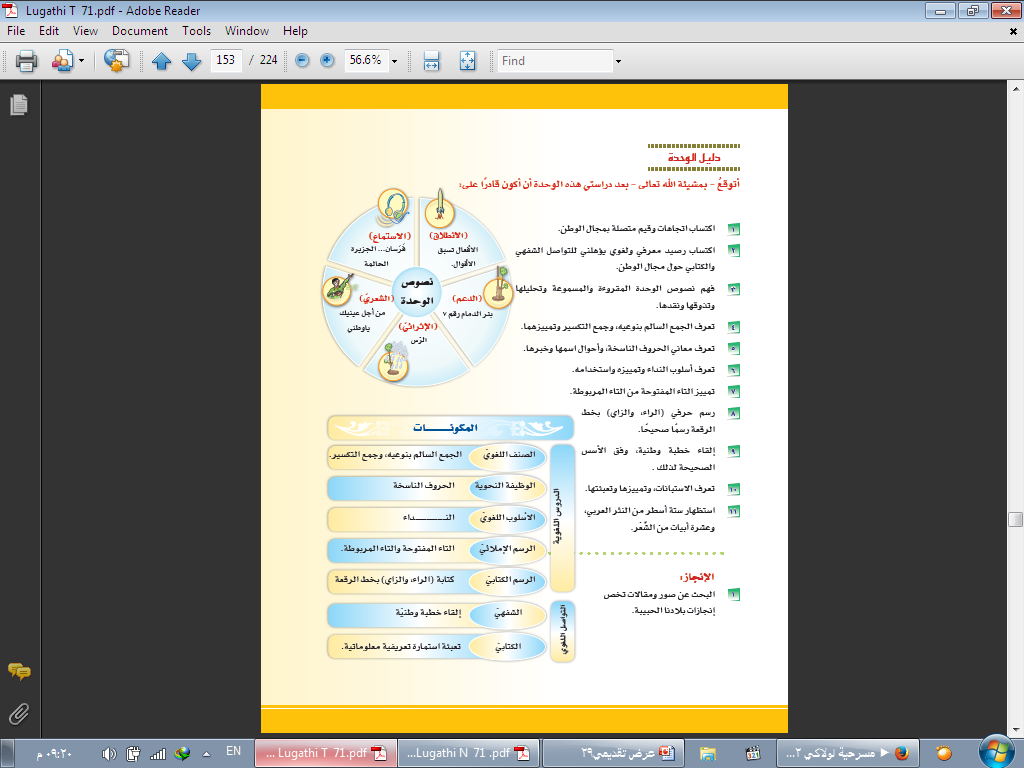 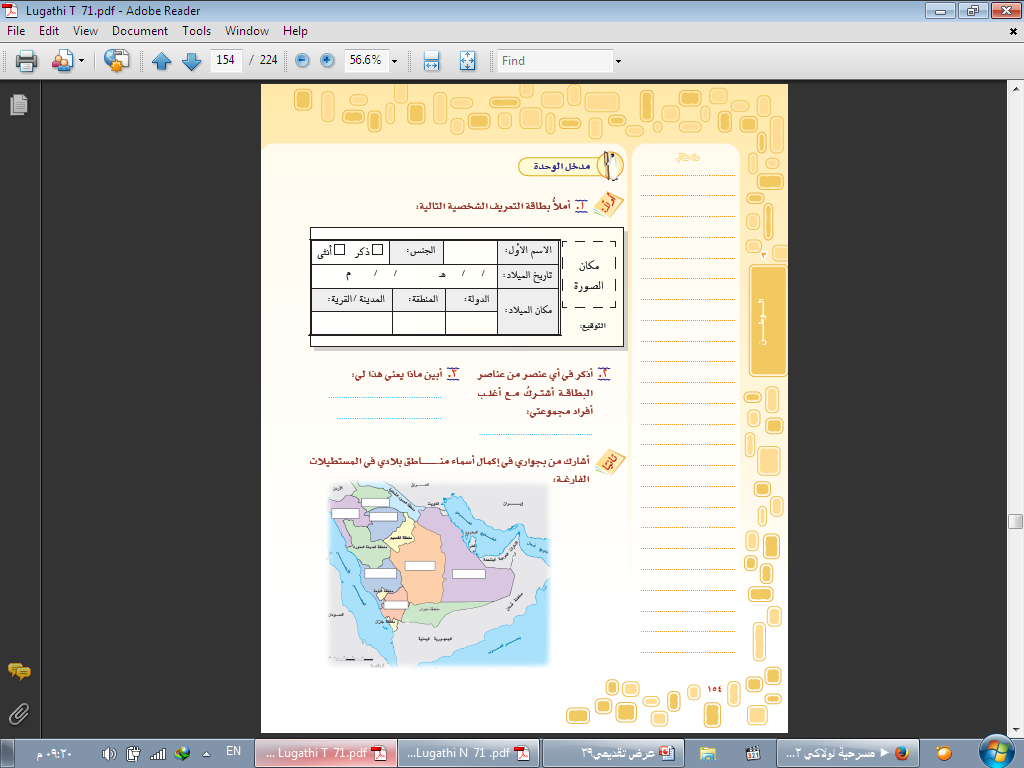 إبداع الطالب
الانتماء لوطن واحد هو مهبط الوحي ومهد للرسالات ومهوى لأفئدة كل المسلمين .
دولة الميلاد (السعودية)
الجوف
تبوك
حائل
الرياض
مكة المكرمة
الشرقية
عسير
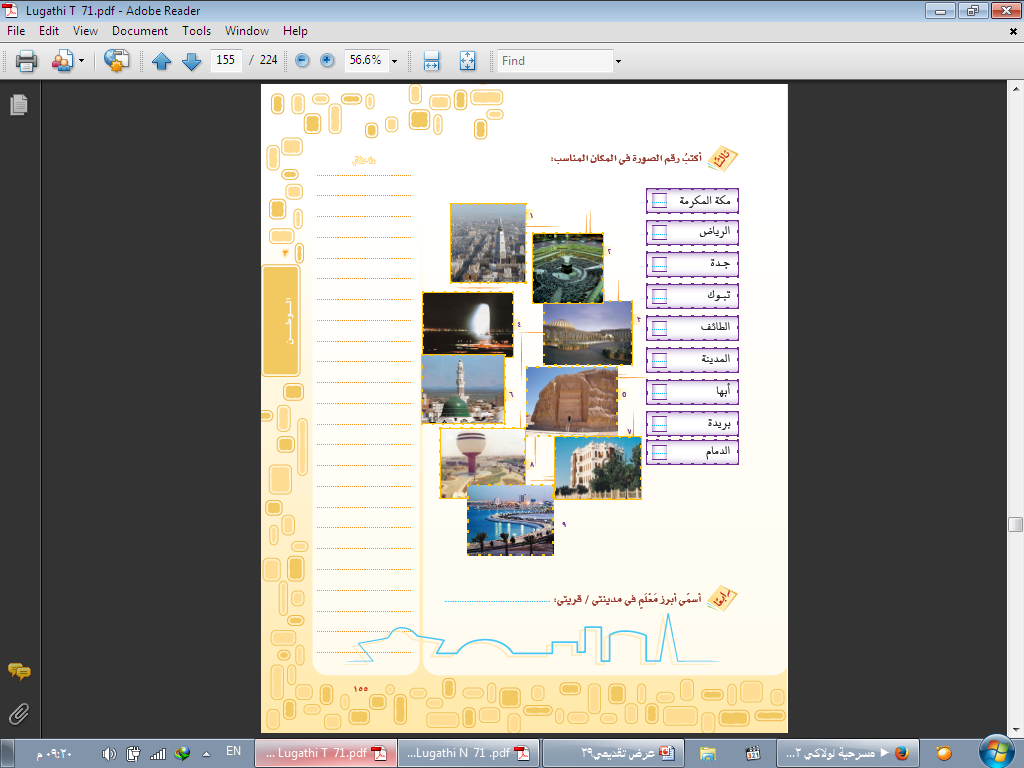 2
1
4
5
7
6
3
8
9
تترك لحرية الطالب
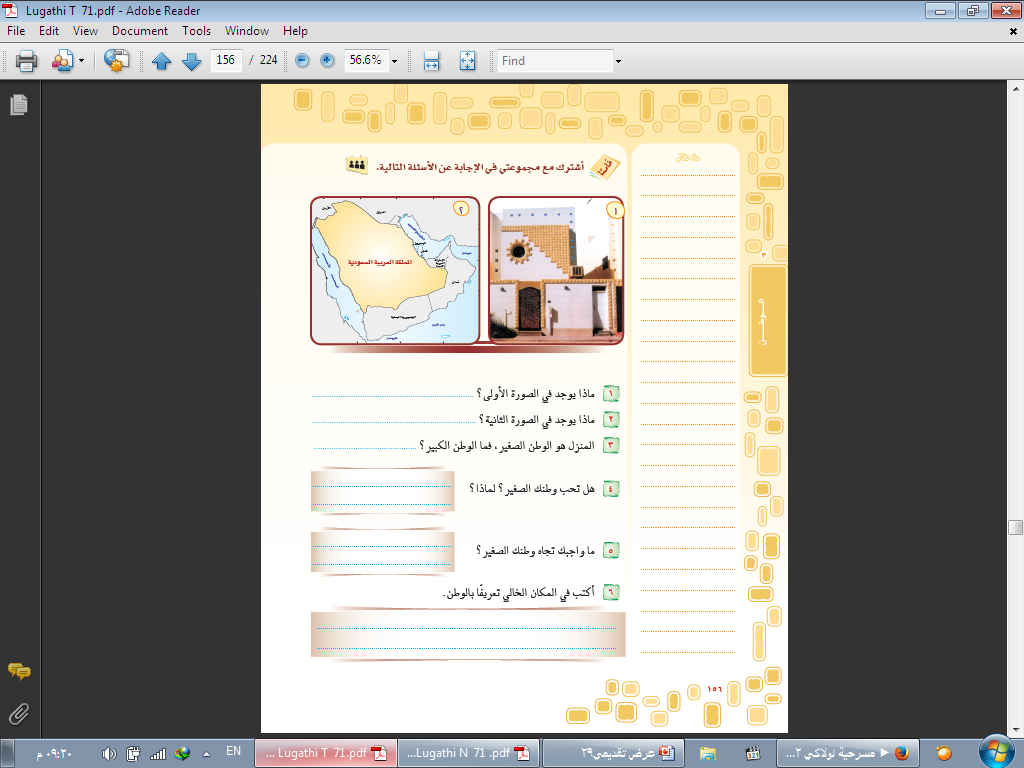 منزل صغير .
المملكة العربية السعودية(وطني).
المملكة العربية السعودية.
نعم ،لأنه المكان الذي عشت فيه أغلب حياتي.
الاهتمام به ،ومحبة أفراده ،والدفاع عنه ،وحمايته.
الوطن :قطعة معينة من الأرض يرتبط بها الفرد وينتسب إليها ويتعلق بها ويحب أهلها وأصحابها.
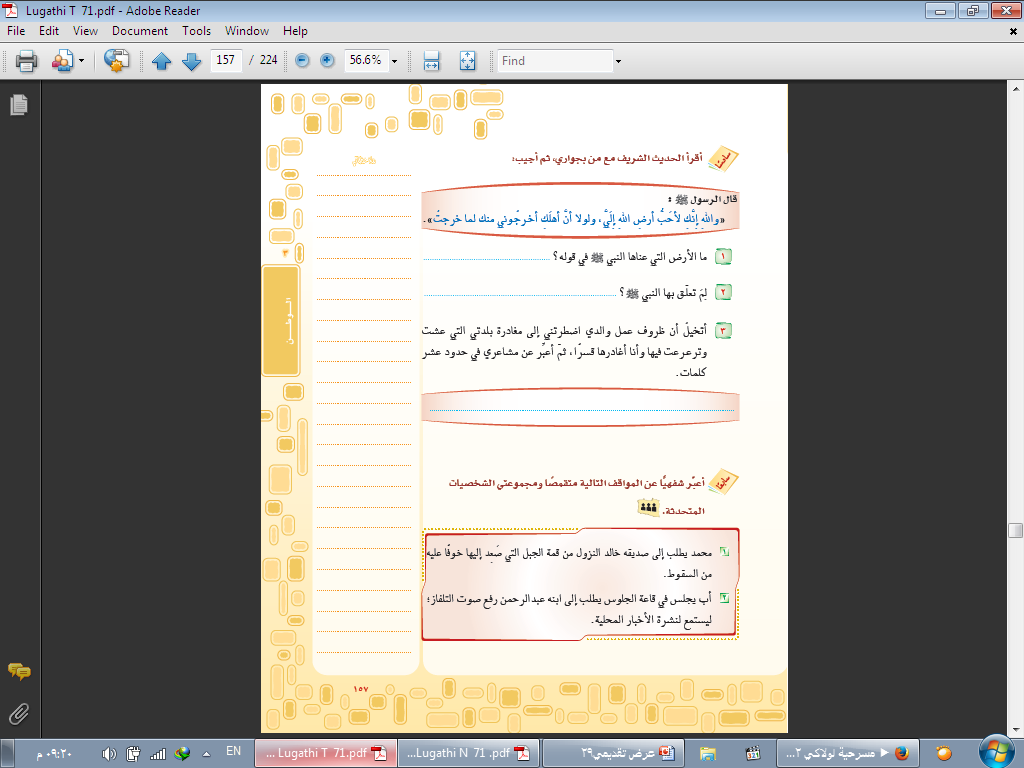 مكة
لأنها البلد التي ولد فيها ونشأ فيها وتعلق بها وبأصحابه فيها.
كم يؤلمني فراقك بعد أن عشت فيك أجمل أيام حياتي .
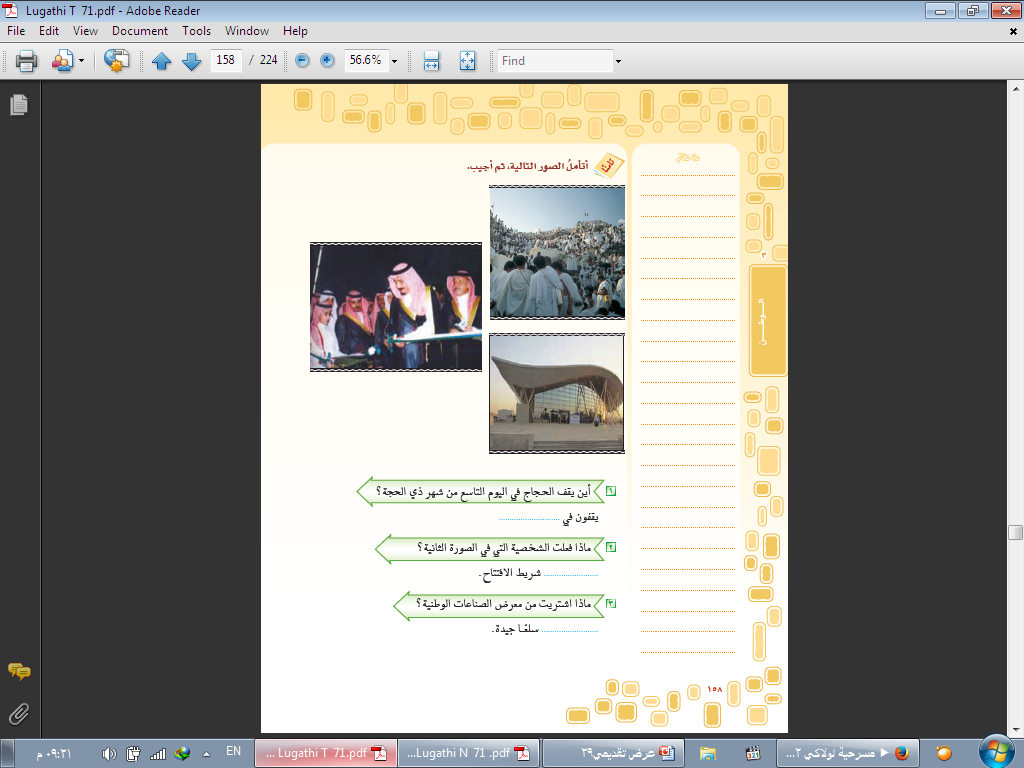 عرفات
قصت
اشتريت